Titre de la présentation
Date
Titre du chapitre 1
CIVIS - Titre  de la présentation
Date
Titre du chapitre
Sous-chapitre
CIVIS - Titre  de la présentation
Date
Titre
Votre texte ici - Votre texte ici - Votre texte ici
Votre texte ici - Votre texte ici - Votre texte ici
Votre texte ici - Votre texte ici - Votre texte ici
Votre texte ici - Votre texte ici - Votre texte ici
Votre texte ici - Votre texte ici - Votre texte ici
Votre texte ici - Votre texte ici - Votre texte ici
Votre texte ici - Votre texte ici - Votre texte ici
Votre texte ici - Votre texte ici - Votre texte ici
CIVIS - Titre  de la présentation
Date
Titre
Votre texte ici
Votre texte ici
Votre texte ici
Votre texte ici
Votre texte ici
Votre texte ici
Votre texte ici
Votre texte ici
CIVIS - Titre  de la présentation
Date
Titre du chapitre 2
CIVIS - Titre  de la présentation
Date
Titre
Insérez votre texte ici Insérez votre texte ici Insérez votre texte ici Insérez votre texte ici Insérez votre texte ici Insérez votre texte ici Insérez votre texte ici Insérez votre texte ici.
01
Insérez votre texte ici Insérez votre texte ici Insérez votre texte ici Insérez votre texte ici Insérez votre texte ici Insérez votre texte ici.
02
Insérez votre texte ici Insérez votre texte ici Insérez votre texte ici Insérez votre texte ici Insérez votre texte ici Insérez votre texte ici.
03
CIVIS - Titre  de la présentation
Date
Titre
Insérez votre texte ici Insérez votre texte ici Insérez votre texte ici Insérez votre texte ici Insérez votre texte ici Insérez votre texte ici Insérez votre texte ici Insérez votre texte ici Insérez votre texte ici Insérez votre texte ici Insérez votre texte ici Insérez votre texte ici Insérez votre texte ici Insérez votre texte ici Insérez votre texte ici Insérez votre texte ici
Insérez votre texte ici Insérez votre texte ici Insérez votre texte ici Insérez votre texte ici Insérez votre texte ici Insérez votre texte ici Insérez votre texte ici Insérez votre texte ici
Insérez votre texte ici Insérez votre texte ici Insérez votre texte ici Insérez votre texte ici Insérez votre texte ici Insérez votre texte ici 
Insérez votre texte ici Insérez votre texte ici Insérez votre texte ici Insérez votre texte ici Insérez votre texte ici Insérez votre texte ici Insérez votre texte ici Insérez votre texte ici Insérez votre texte ici Insérez votre texte ici
Insérez votre texte ici Insérez votre texte ici Insérez votre texte ici Insérez votre texte ici Insérez votre texte ici Insérez votre texte ici
CIVIS - Titre  de la présentation
Date
Titre
Insérez votre texte ici Insérez votre texte ici Insérez votre texte ici Insérez votre texte ici Insérez votre texte ici Insérez votre texte ici Insérez votre texte ici Insérez votre texte ici Insérez votre texte ici Insérez votre texte ici Insérez votre texte ici Insérez votre texte ici Insérez votre texte ici Insérez votre texte ici Insérez votre texte ici Insérez votre texte ici
Insérez votre texte ici Insérez votre texte ici Insérez votre texte ici Insérez votre texte ici Insérez votre texte ici Insérez votre texte ici Insérez votre texte ici Insérez votre texte ici
CIVIS - Titre  de la présentation
Date
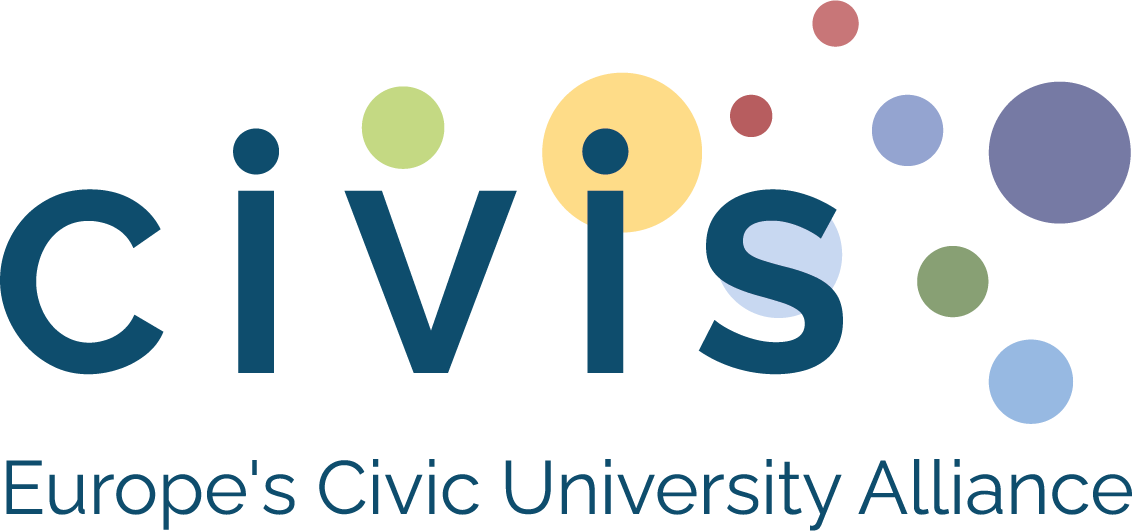 More information on
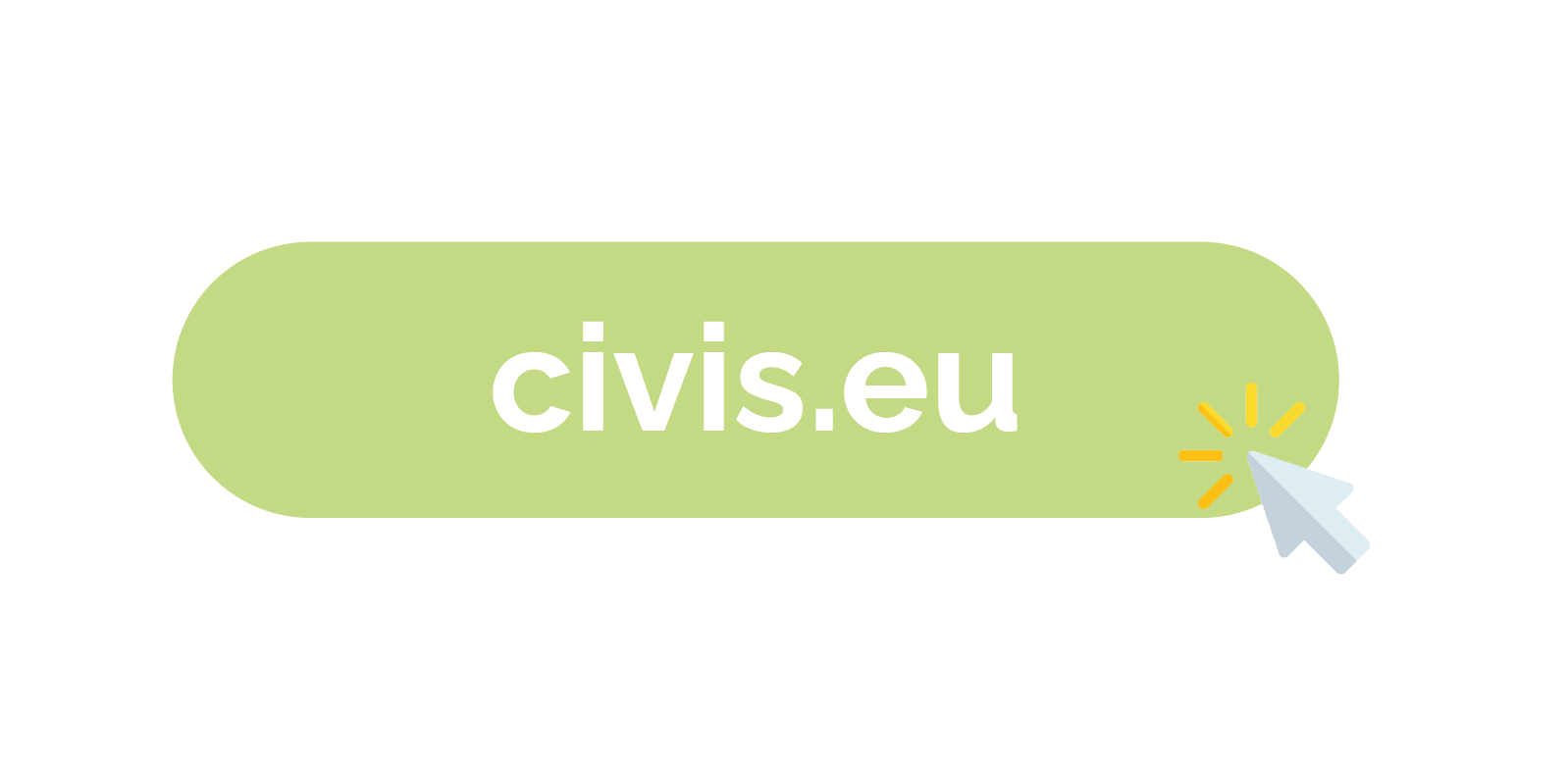